Муниципальное казенное дошкольное образовательное учреждение Искитимского района Новосибирской области
детский  сад  комбинированного вида «Красная шапочка»  р.п. Линево
Адрес: 633216 р.п. Линево 4  микрорайон д. 15,  Искитимский  район, Новосибирская область, 
тел/ факс (8 383 4 ) 3-38-21
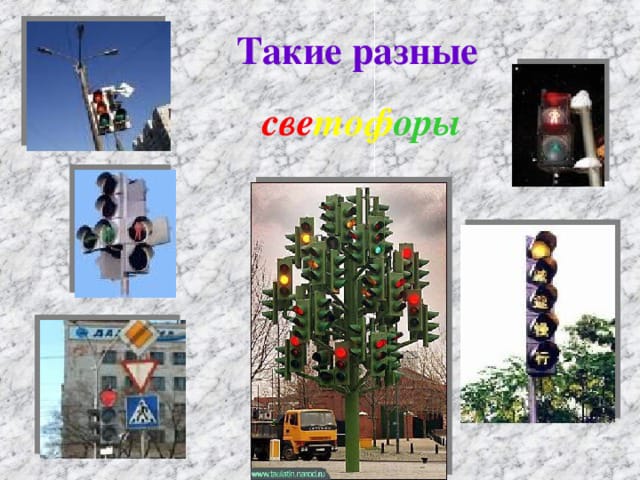 Мой друг светофор.
Выполнила: воспитатель    высший категории Панченко ОП
Тема: Мой друг светофор.
Цель: Формировать представления детей о назначении светофора,
            о его сигналах и правилах дорожного движения.
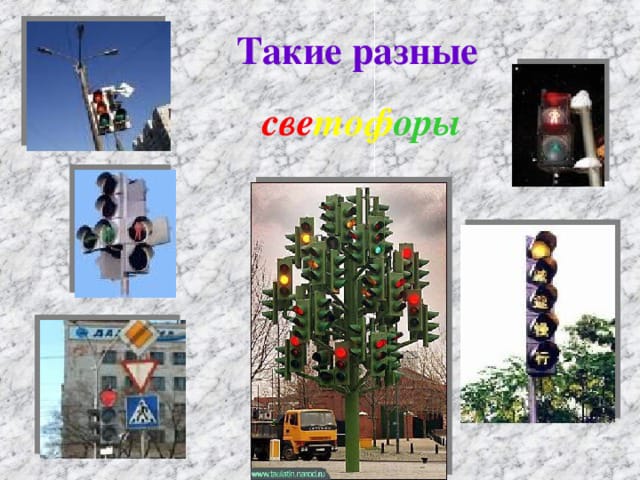 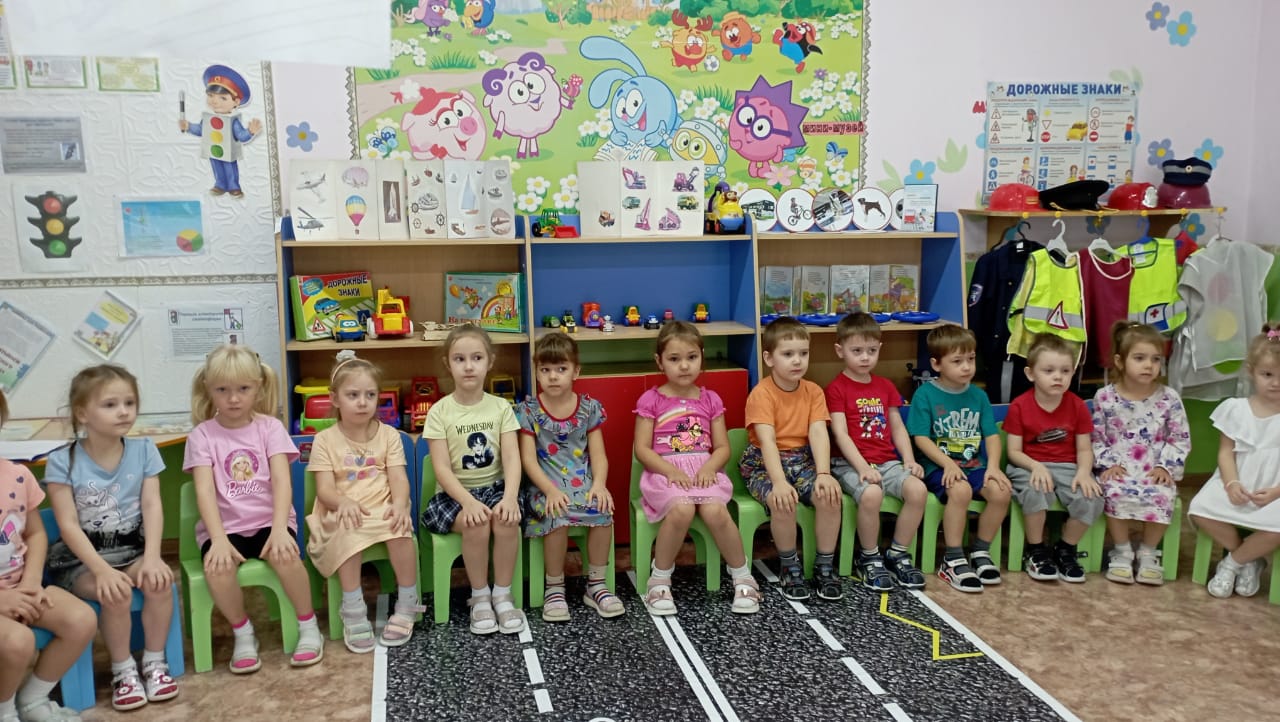 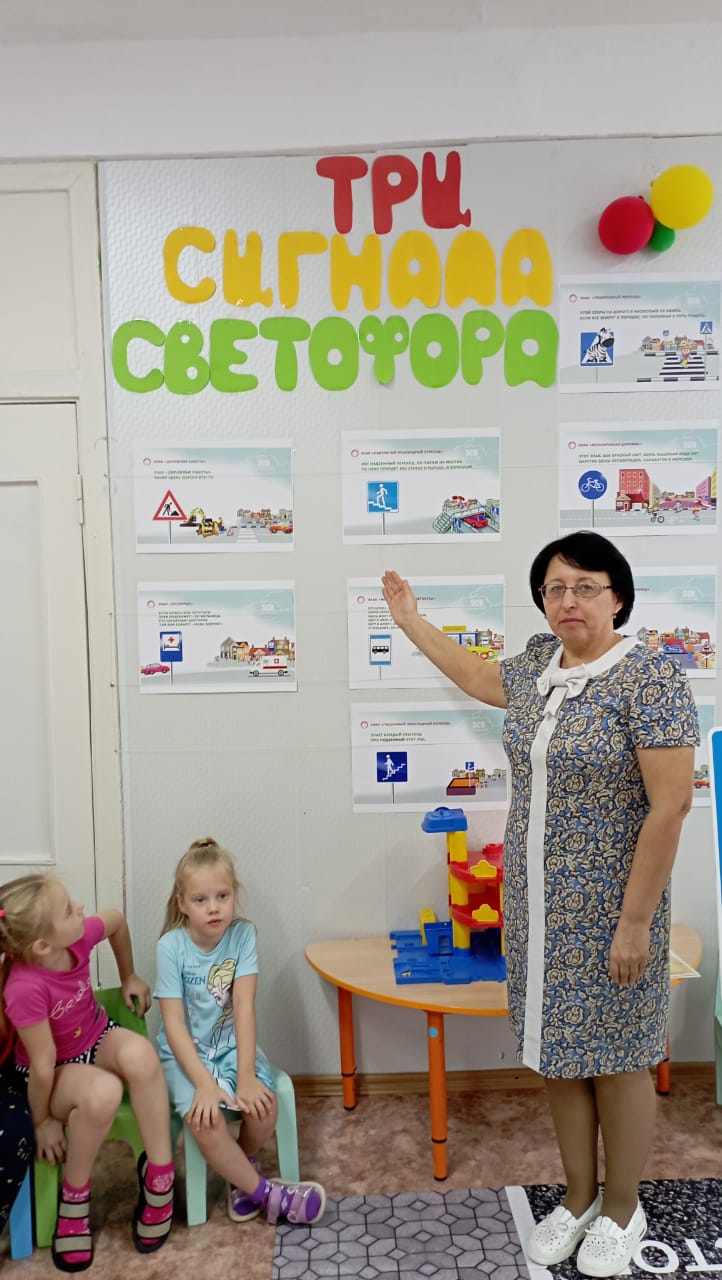 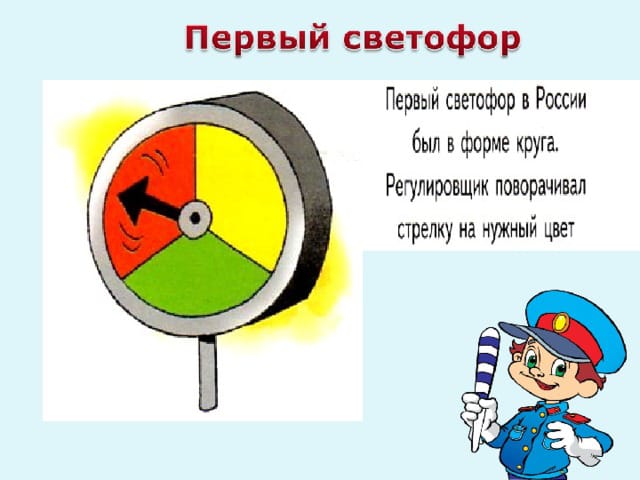 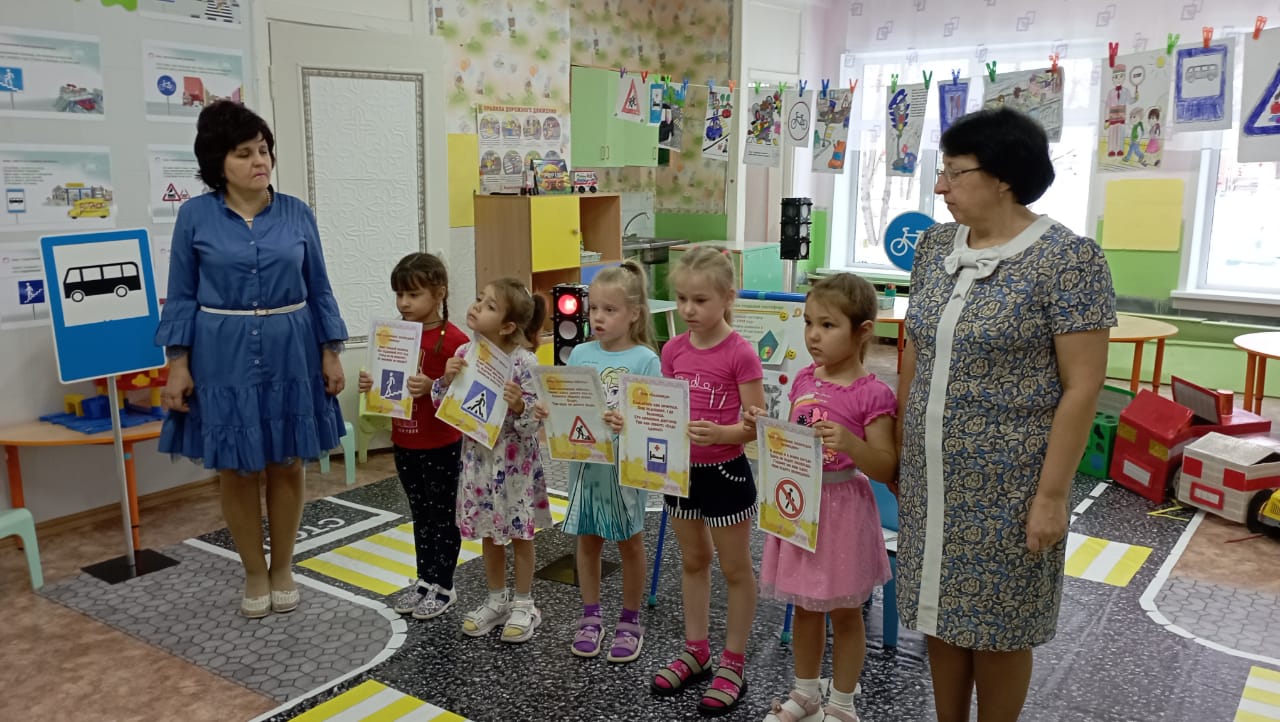 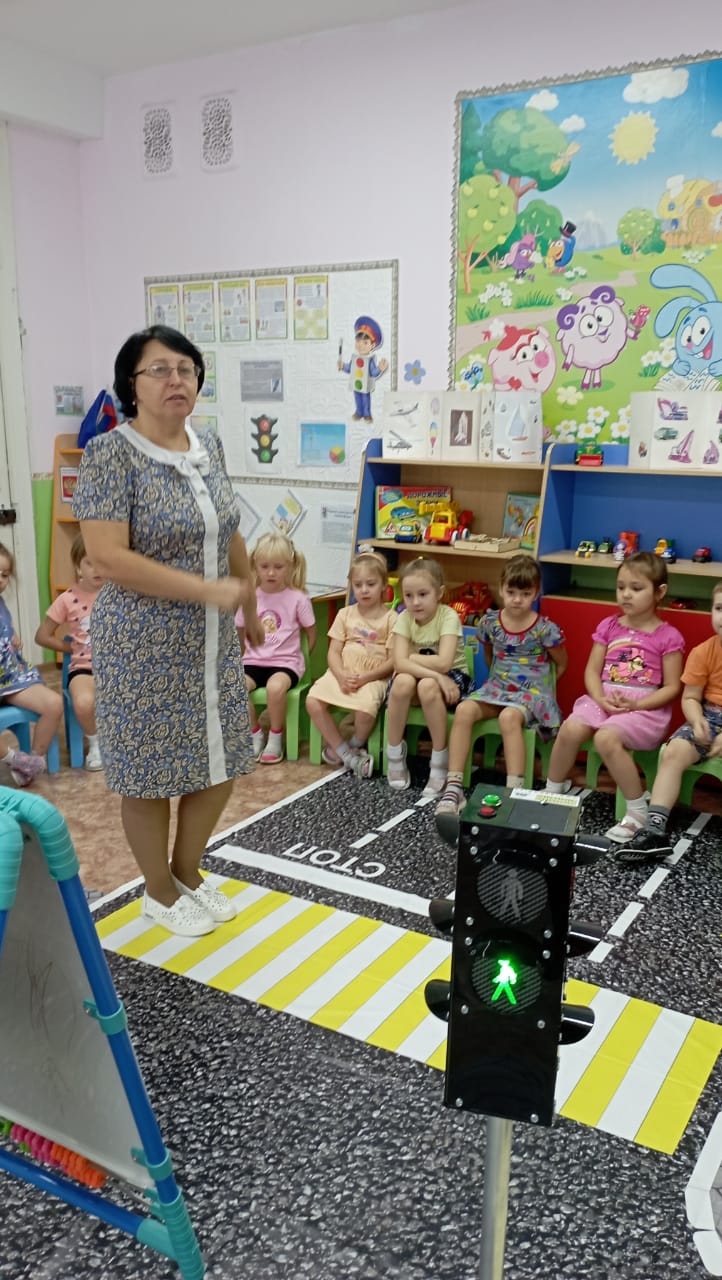 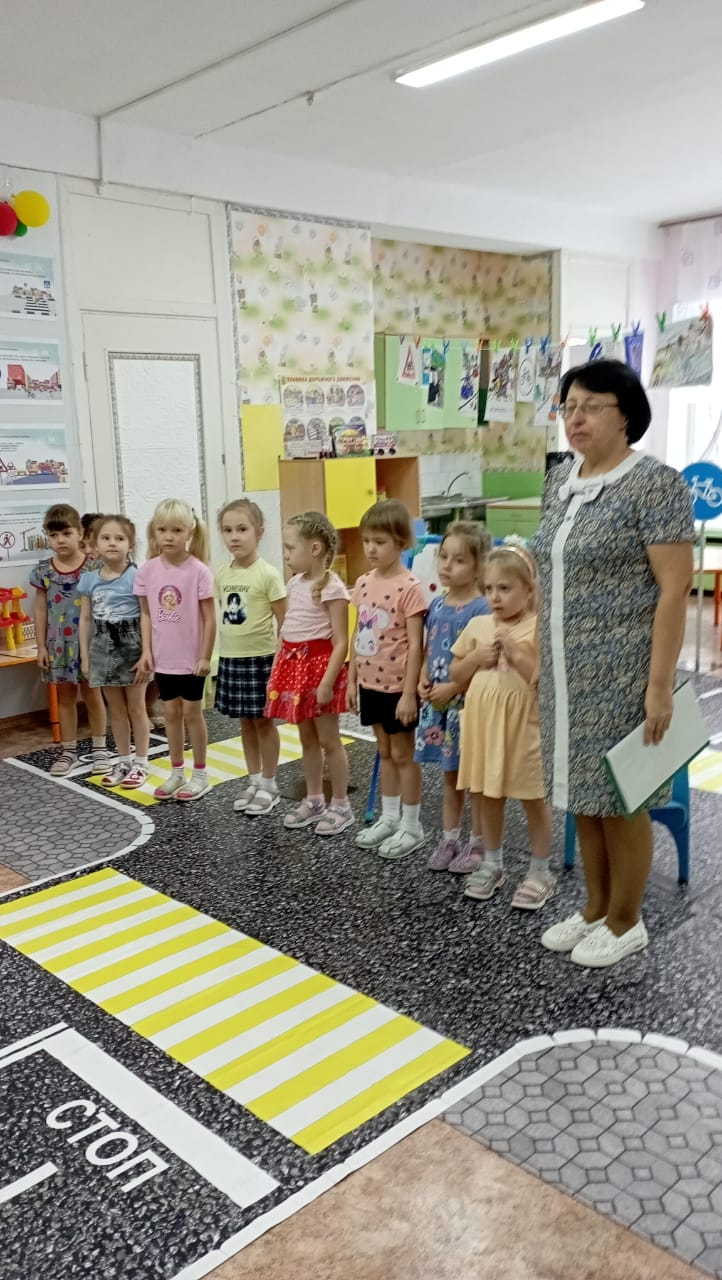 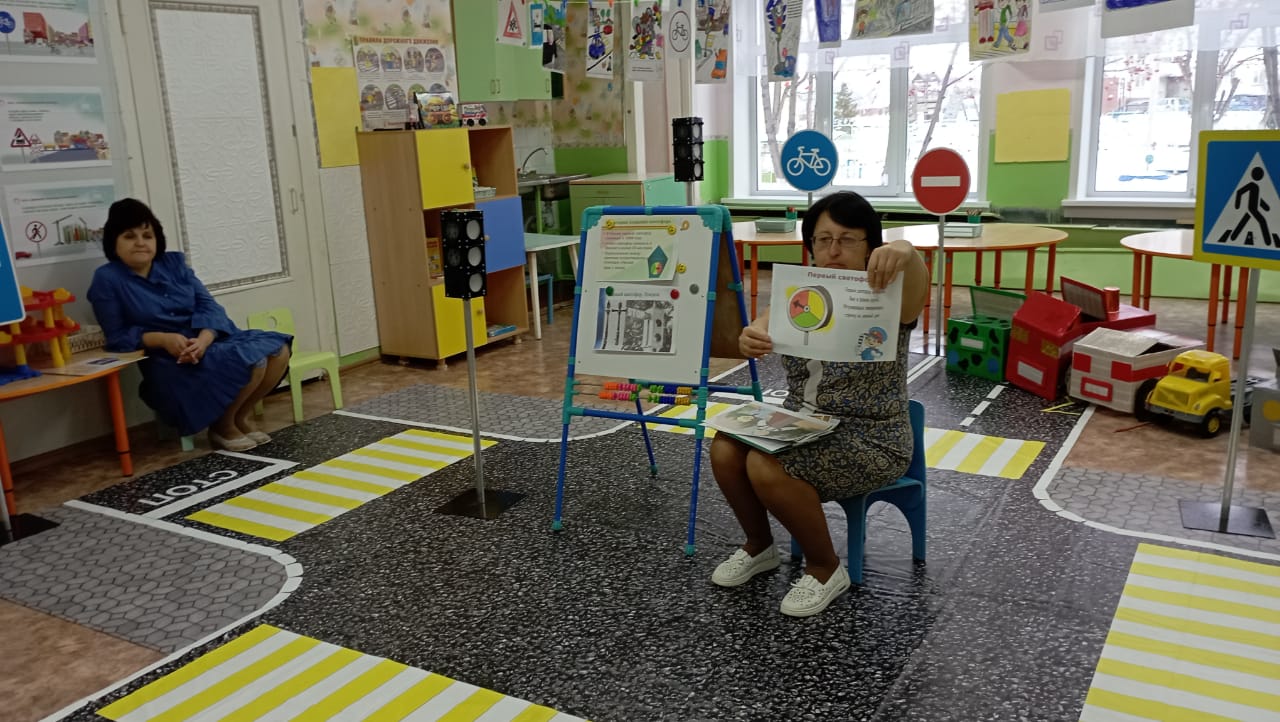 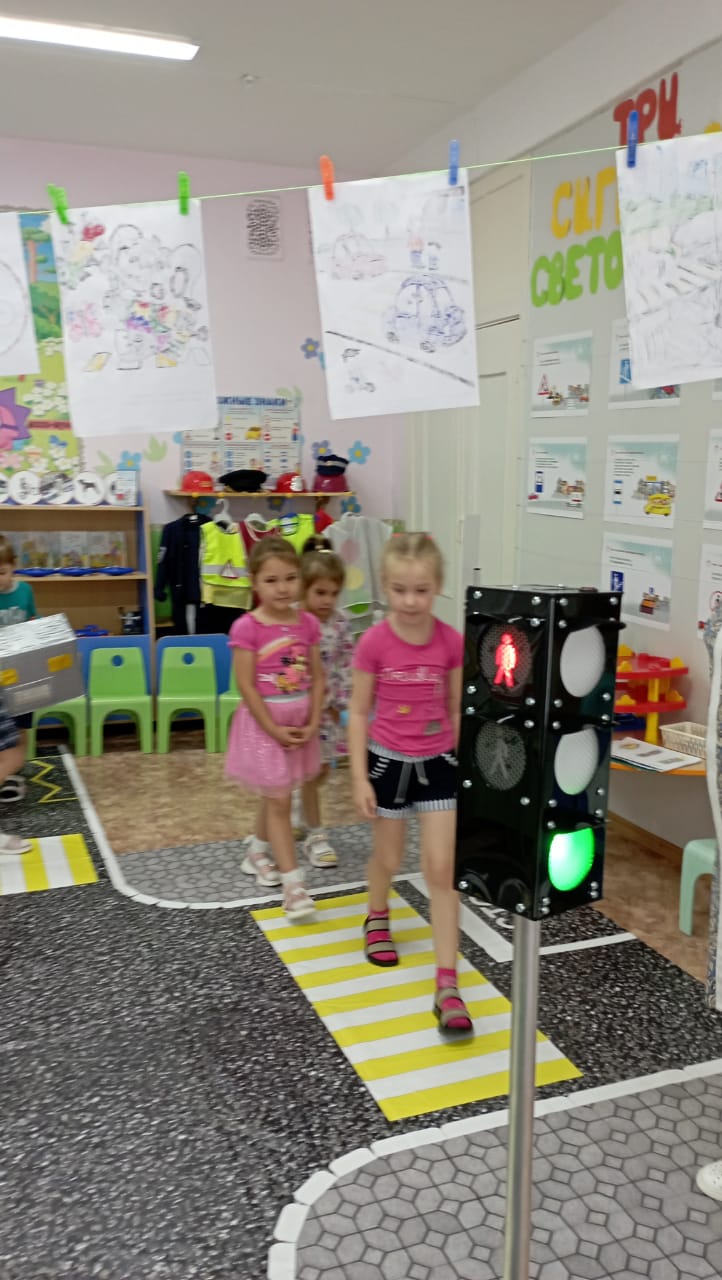 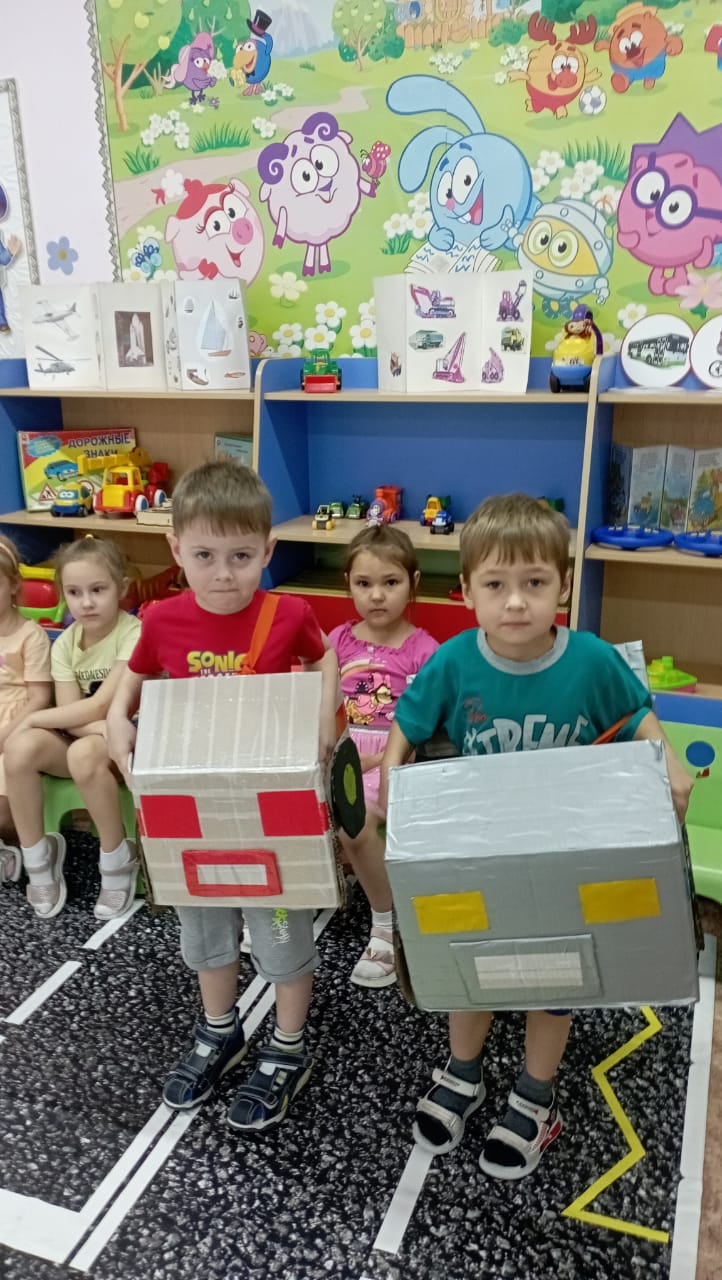 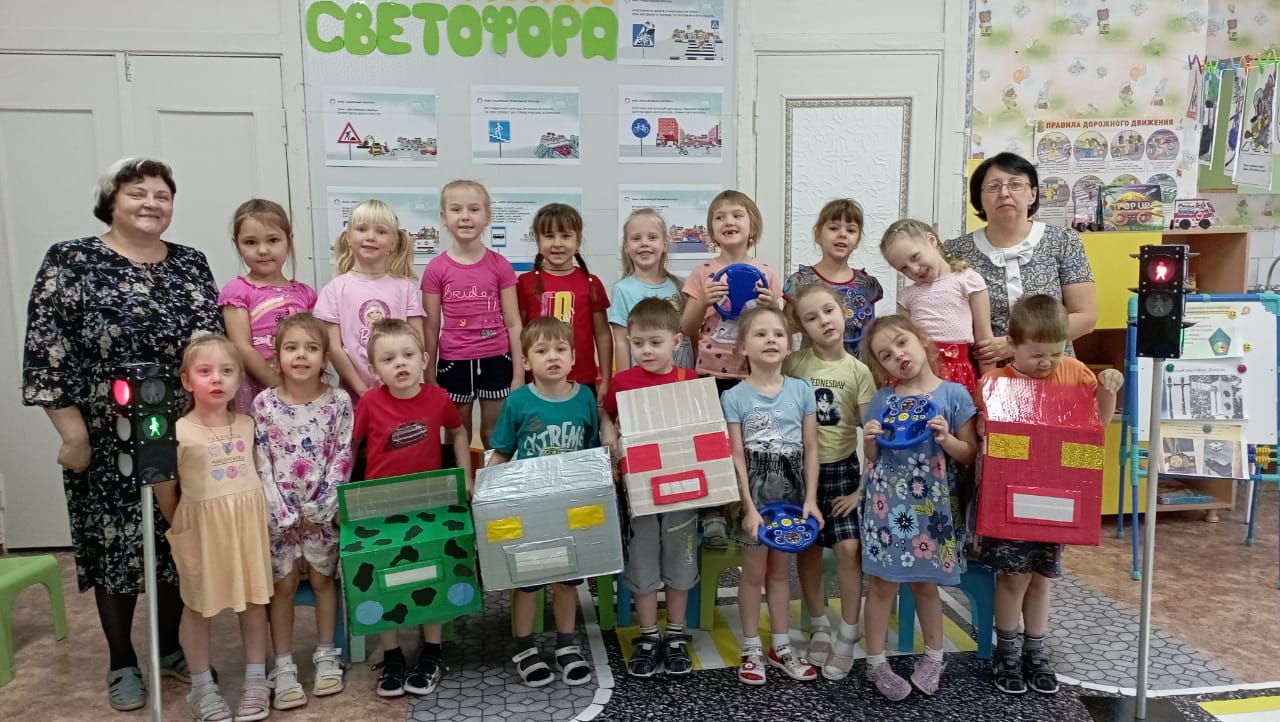 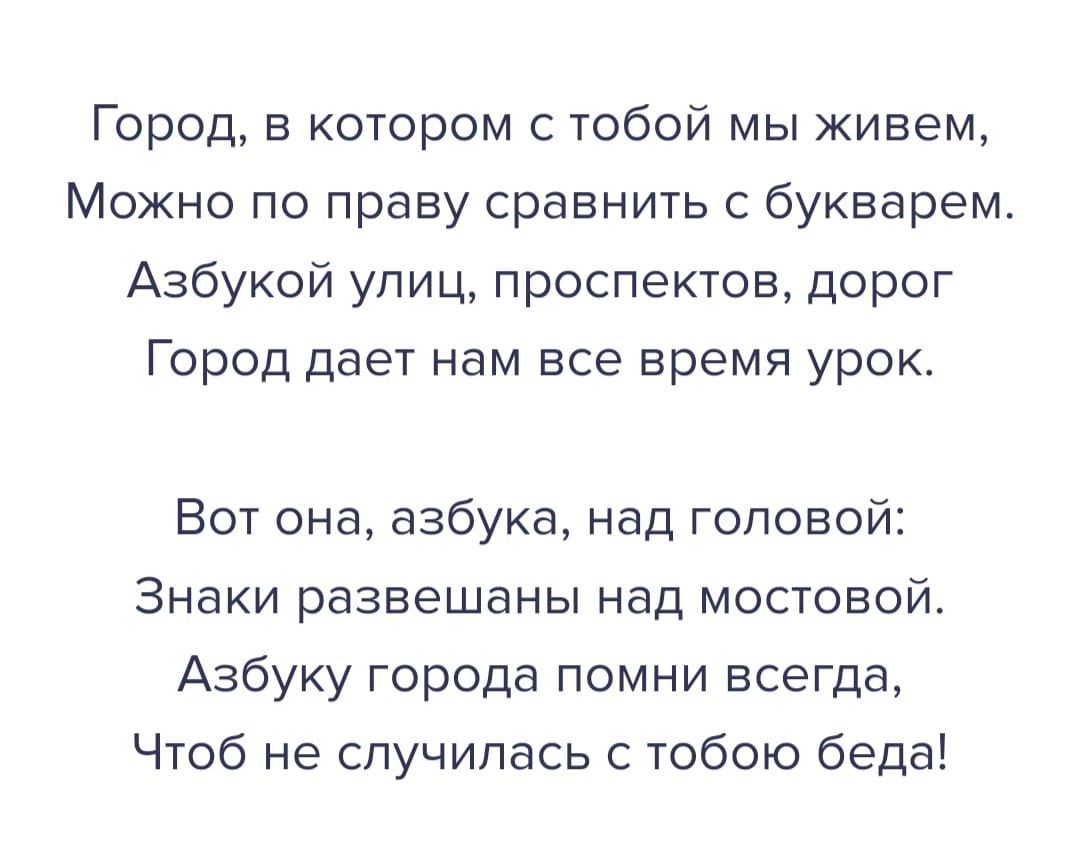 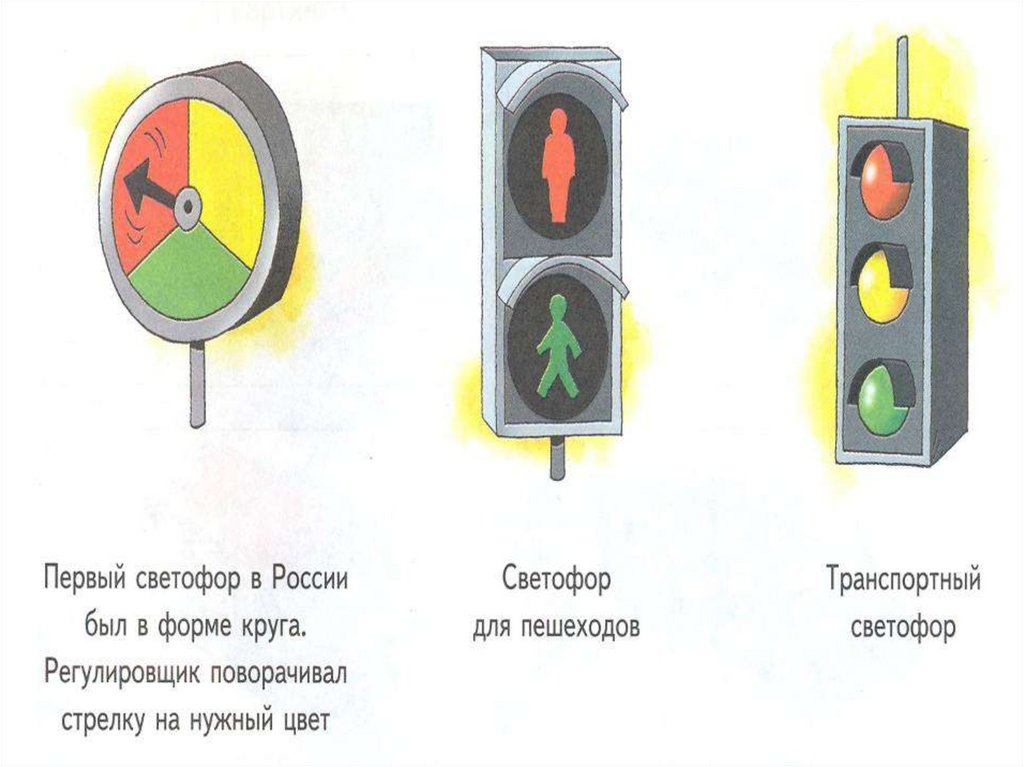 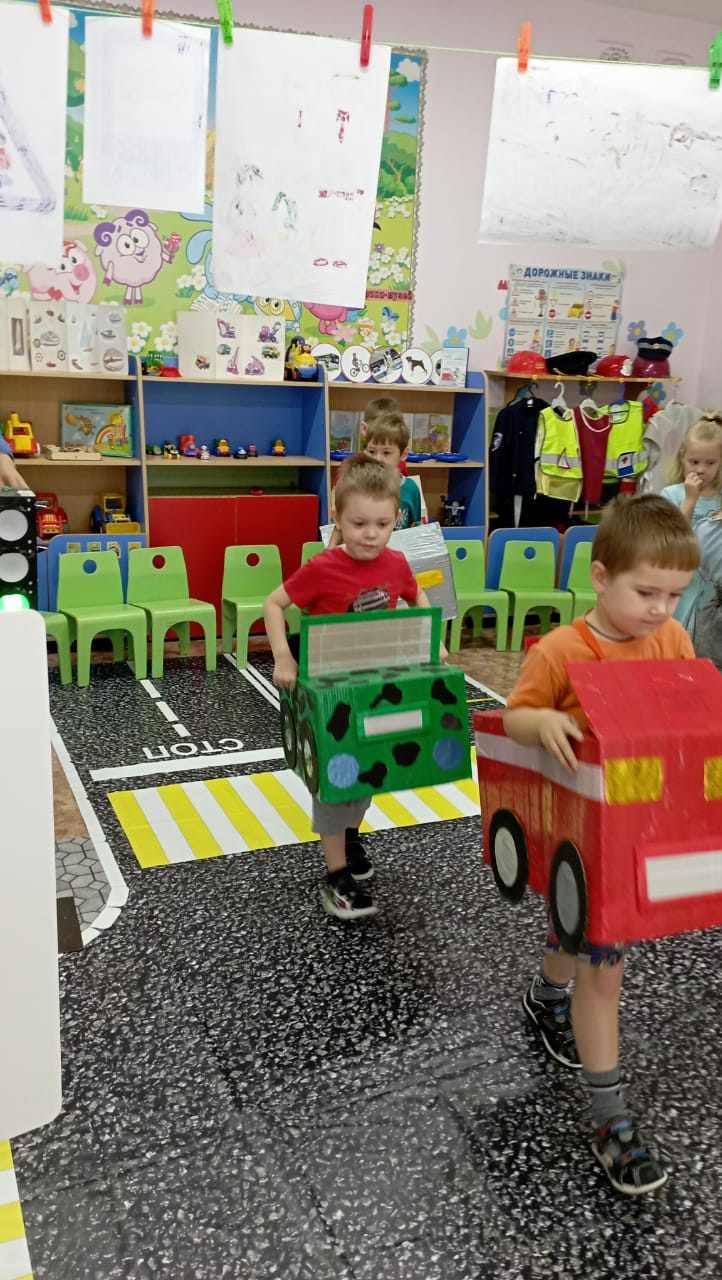 Спасибо за    внимание